Какую тему мы 
изучаем в течение этой четверти ?
А что изучали на последнем уроке?
Чего мы не затронули по этой теме?
Как Вы думаете, какая тема нашего сегодняшнего урока?
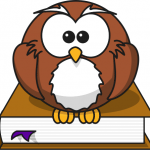 Тема урока:
Решение задач по теме
 “Последовательное
и 
параллельное 
соединение проводников”
Цель урока:
Разминка
Что мы должны знать и помнить по этой теме?
1
3
2
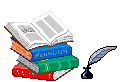 Должны Уметь различать соединения
Последовательное
         соединение 
       проводников:
    Конец первого проводника соединяют с началом второго, конец второго – с началом третьего и т.д.
    



   
   
    
     Параллельное 
     соединение 
     проводников: 
    Начала всех проводников присоединяются к одной точке цепи, 
     а их концы – к другой.
R1
R1
R2
R2
Должны знать Формулы
Последовательное
соединение 
проводников: 
  Iобщ. =
Uобщ. =
Rобщ. =
  
   Параллельное соединение проводников: 
    Iобщ. =
    Uобщ. =
      1_    
      Rобщ.
I1 = I2
I1  + I2
U1  = U2
U1 + U2
R1 + R2
1        1
 R1      R2
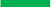 R1+R2
 R1*R2
Rобщ.=
ДОЛЖНЫ знать закон Ома
U 
R
I=     , где  
        
         I – сила тока в проводнике (А)
        U – напряжение  на концах  проводника(В) 
        R – сопротивление  проводника (Ом)                  

 Сила тока в проводнике прямо пропорциональна напряжению на его концах и обратно пропорциональна сопротивлению этого проводника.
Разминка окончена
Не забудьте отметить свои результаты по всем пунктам разминки в листах самооценки.
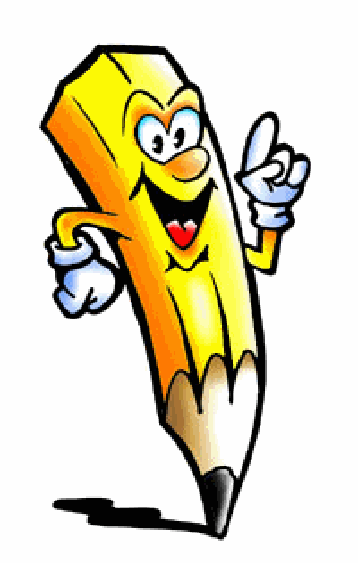 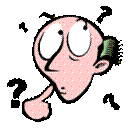 Тест на повторение
Выберите один из вариантов теста, ответьте на вопросы.

Оцените  друг друга согласно ключам к тесту.

Не забудьте поставить  эту оценку в лист самооценки товарища.
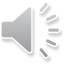 физкультминутка
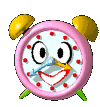 Рассмотрим пример решения задачи
Разбиваем нашу схему на несколько простейших схем, получаем эквивалентную схему:	
 У нас   1.параллельное соединение R1 и R2, считая его получим R4, 
2. Считаем последовательное соединение  R4 и R3
R1
R3
R2
Пусть R1 = R2 = R3=1 Ом
              U= 220 В
R4
R3
R1*R2
 R1+R2
Rобщ.= R4+ R3 =
=1,5 Ом
=0,5 Ом
R4=
По закону Ома: I=
U 
R
220 
1,5
147 А
Самостоятельное решение задач
Выберите любую задачу из предложенных .
Оцените  себя согласно правильным ответам. 
Не забудьте поставить оценку в лист самооценки.
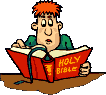 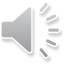 Итог урока
Достигли Вы цели, которую ставили перед собой в начале урока?
Подведите свой результат 
согласно листу самооценки 
(как среднее значение).
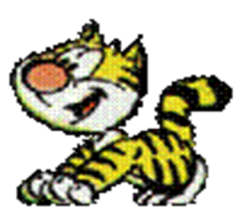 Домашнее задание
В любой справочной литературе 
или 
в интернет-ресурсах 
найдите применение 
последовательного или параллельного соединения в повседневной жизни, а также достоинства и недостатки этих соединений.
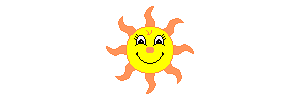 Спасибо за урок!
Литература:
А.В.Перышкин учебник Физика-8,М.:Дрофа,2012г.
С.Е.Полянский Поурочные разработки по физике,М.:Вако,2004г.
Н.И.Зорин КИМ.Физика,8 класс,М.:Вако,2012 г.
В.А.Касьянов Рабочая тетрадь по физике 8 класс. М.:Экзамен,2009 г.
О.И.Громцева Контрольные и самостоятельные работы по физике 8 класс. М.:Экзамен,2010 г.
Упражнения для снятия утомления и расслабления глазных мышц взяты http://www.kuzspa.ru/science-work/konsultacii/zdorov-doshkoln/543-zrit-gimnastika  
http://www.uchportal.ru/load/152- картинки